МГУ имени М.В.Ломоносова

Высшая школа государственного администрирования
Научная конференция «Ломоносов-2023»
Секция «Авангард цифровой трансформации государственного администрирования: стратегии, технологии, эффективность»
Подсекция «Технологии искусственного интеллекта в предоставлении государственных и муниципальных
услуг»

Применение технологии искусственного интеллекта в муниципальных службах



						                      Студент 2 курса:
						                      Чжао Цзиюэ

						                      Научный руководитель:
						                      Назаренко Сергей Владимирович
						                      доц. к.соц.н.
г. Москва – 2023
Искусственный интеллект
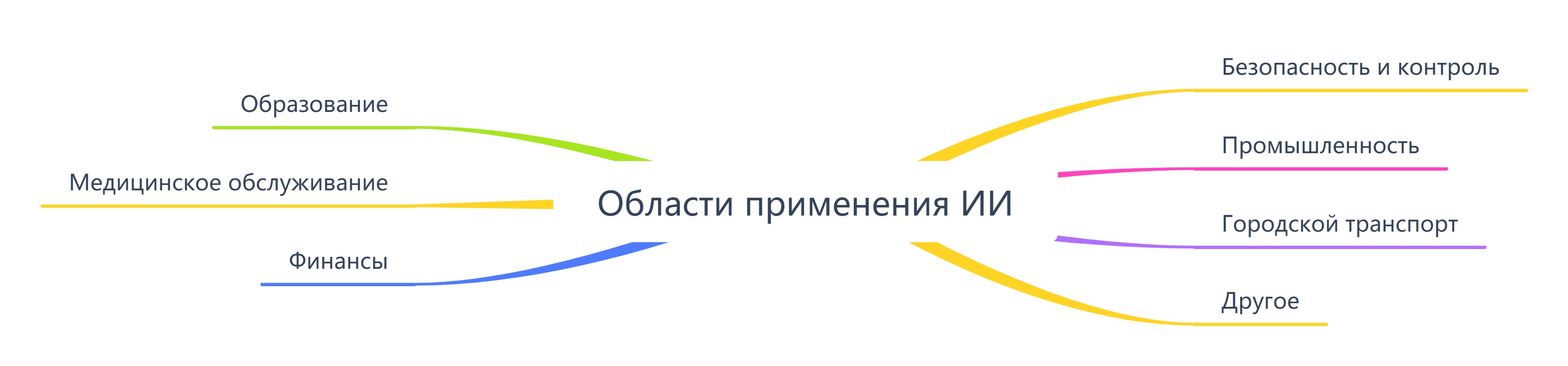 2021-2023 гг.
Вклад искусственного интеллекта в развитие муниципальных услуг
AI
1,2 миллиарда часов
US$41.1 млрд.
------------------------------------------------------
97,6 млн. часов
US$3.3 млрд.
2021-2023 гг.
Интернет + Муниципальные услуги
Услуги интеллектуальных физических вестибюлей

Услуги систем правительственных приложений

 Городские общественные службы
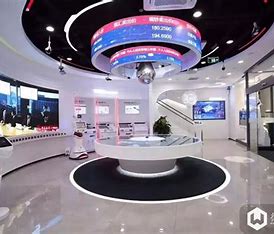 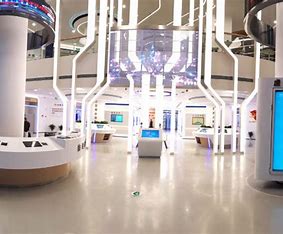 2021-2023 гг.
Искусственный интеллект в муниципальных службах
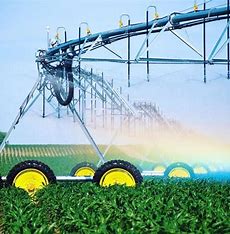 Сельскохозяйственный сектор - это сфера, которая требует различных ресурсов, труда, капитала и времени для достижения наилучших результатов.
2021-2023 гг.
Искусственный интеллект в муниципальных службах
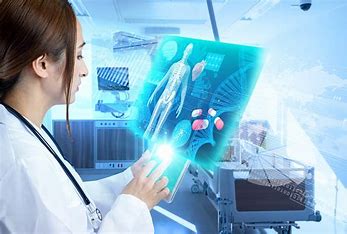 Сектор здравоохранения внедряет искусственный интеллект, чтобы ставить диагнозы лучше и быстрее, чем человек.
2021-2023 гг.
Искусственный интеллект в муниципальных службах
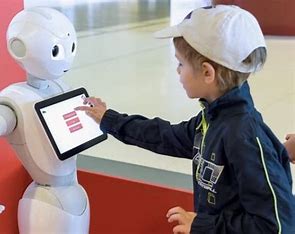 Искусственный интеллект позволяет автоматически выставлять отметки, позволяя учителям больше времени уделять преподаванию.
2021-2023 гг.
Вывод
Благодаря последним достижениям в области искусственного интеллекта и технологий глубокого обучения все больше государственных ведомств используют технологии ИИ для совершенствования систем и услуг.

Внедрение ИИ - это рычаг для трансформационных изменений в том, как задумываются, разрабатываются, предоставляются и потребляются государственные услуги.

Он помогает правительствам предоставлять комплексные услуги населению благодаря бесперебойному потоку информации между государственными ведомствами.
2021-2023 гг.
МГУ имени М.В.Ломоносова

Высшая школа государственного администрирования
Научная конференция «Ломоносов-2023»
Секция «Авангард цифровой трансформации государственного администрирования: стратегии, технологии, эффективность»
Подсекция «Технологии искусственного интеллекта в предоставлении государственных и муниципальных
услуг»

Применение технологии искусственного интеллекта в муниципальных службах
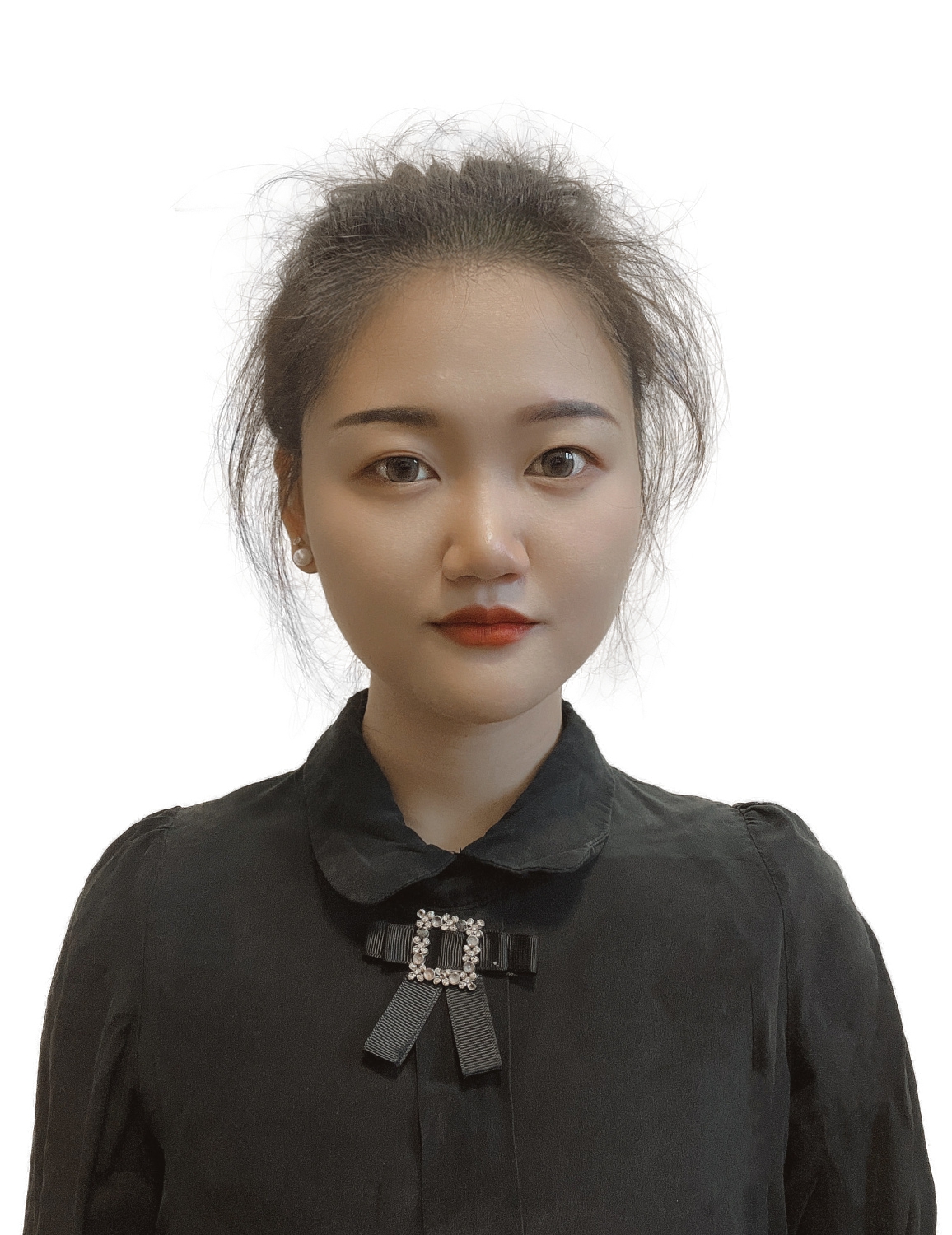 г. Москва – 2023